Що спочатку, що потім.
Світ казок
Чередніченко Наталія Степанівна,
вихователь групи продовженого дня,
Білозірська ЗОШ І-ІІ ступенів №2
Світ Казок
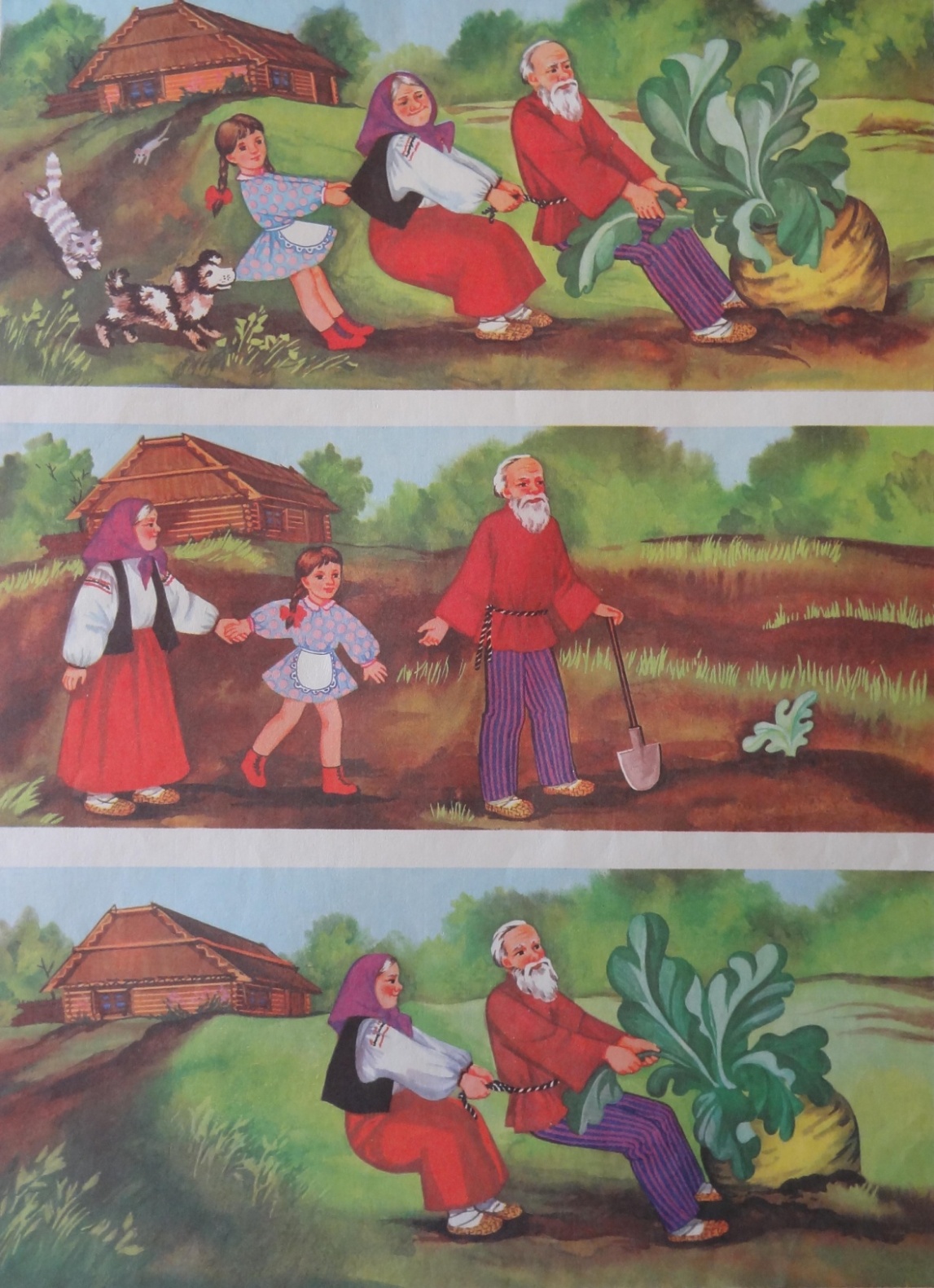 До якої казки ілюстрації? 





Чи можлива така послідовність подій?
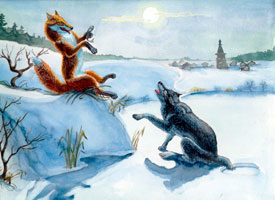 Яка назва цієї казки?
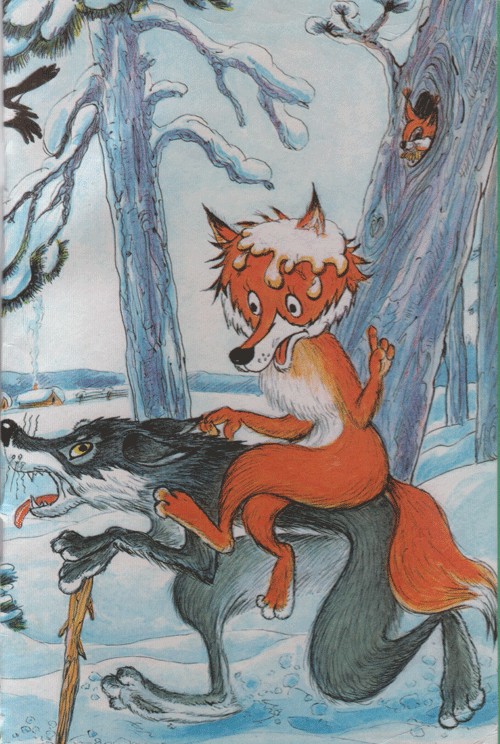 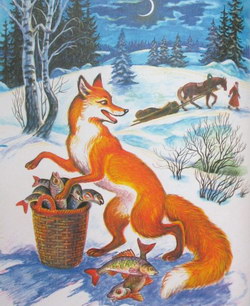 Відтворіть правильну послідовність подій цієї казки
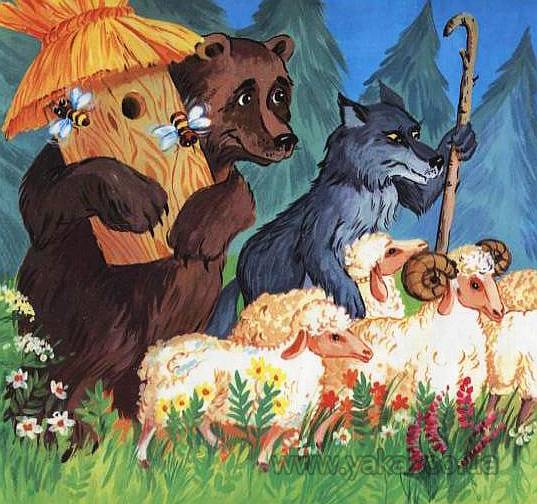 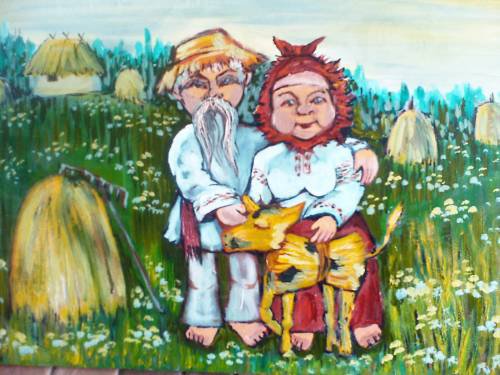 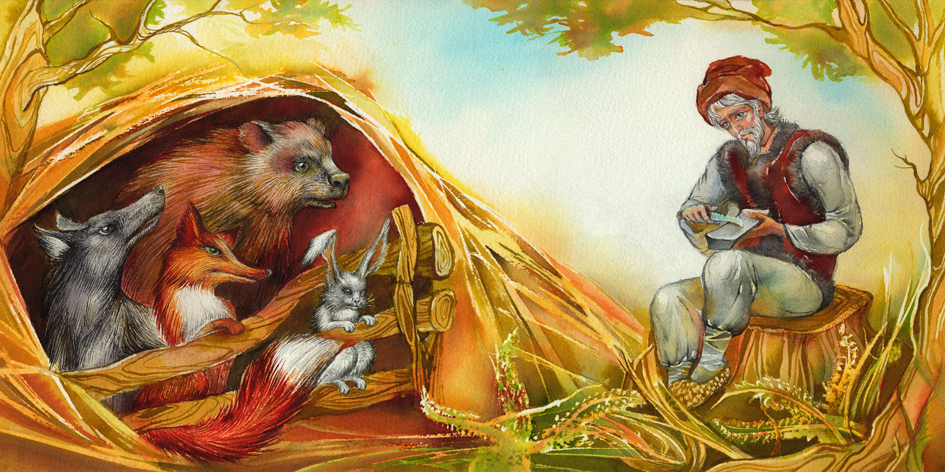 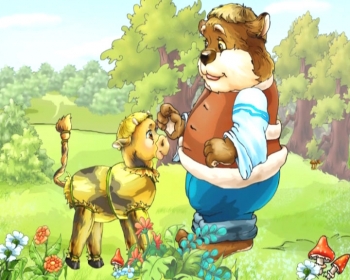 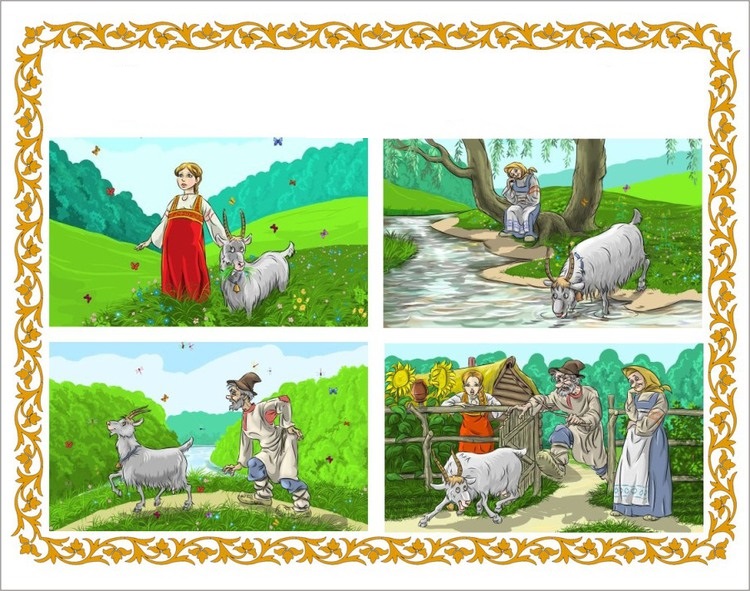 Чи впізнали ви цю казку?
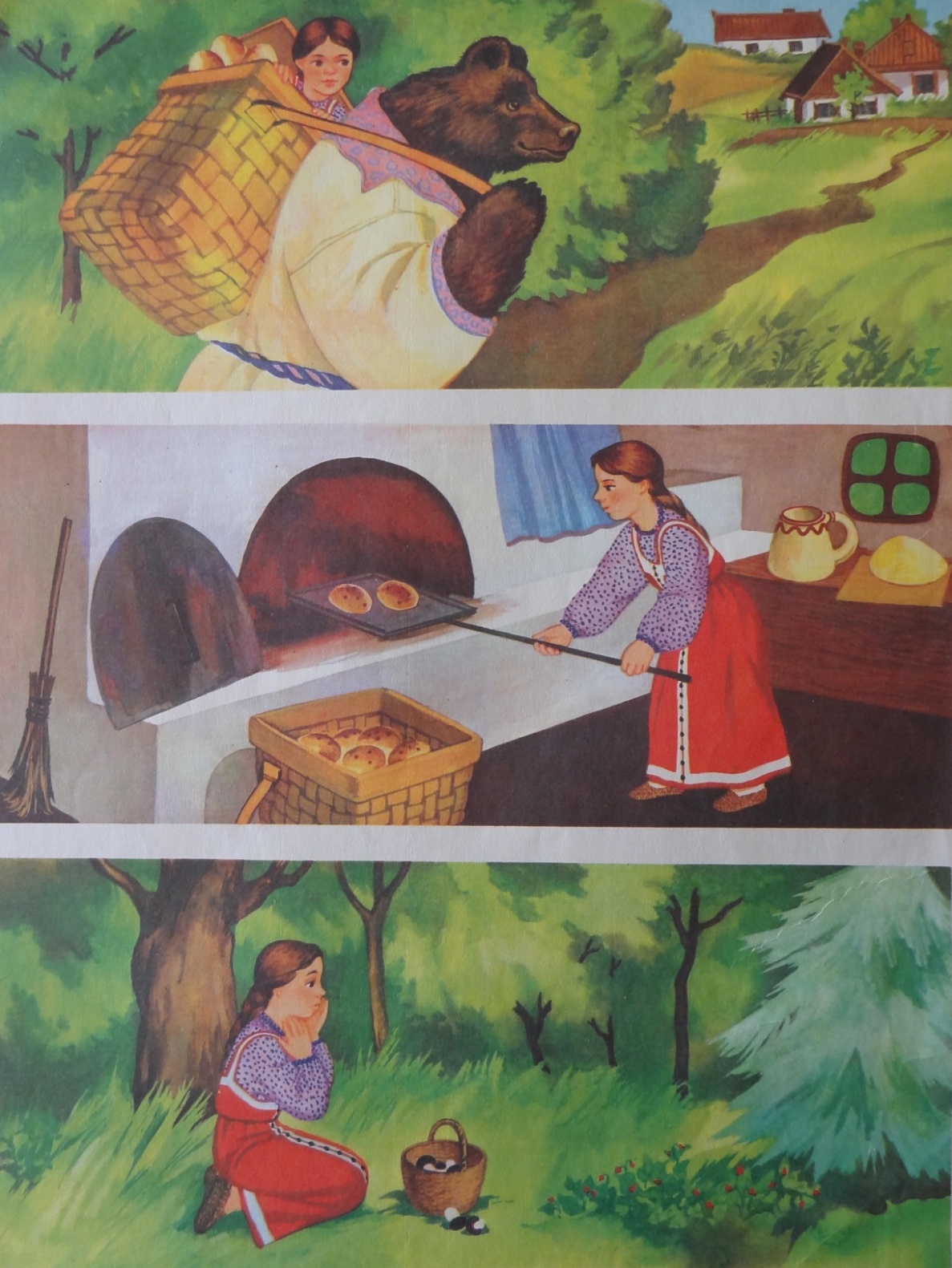 Чи знаєте цю казку?



Як звати героїню?
Яку пісеньку співала мама головному герою?
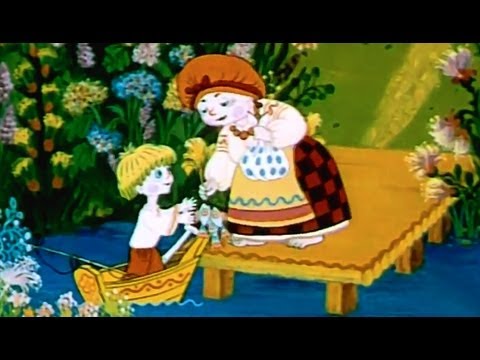 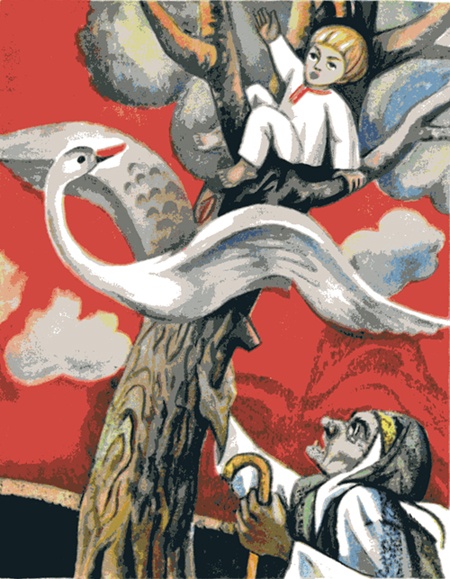 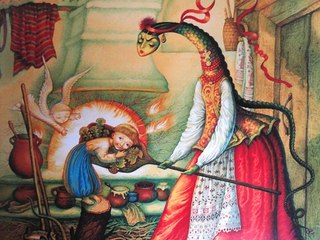 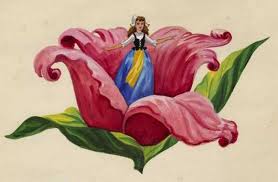 До якої казки ілюстрації?
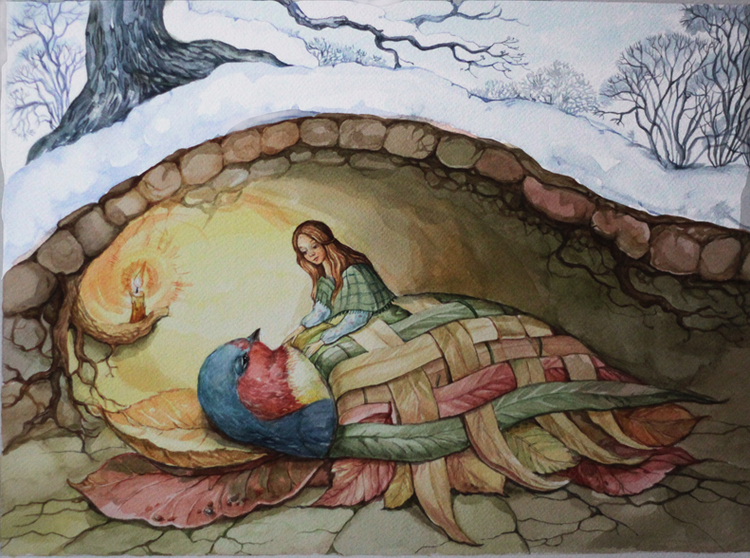 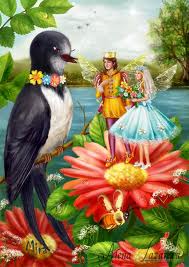 Як звали головних героїв?

Хто автор цієї казки?
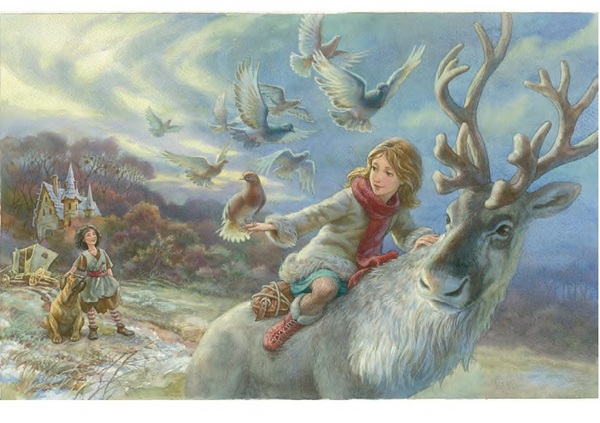 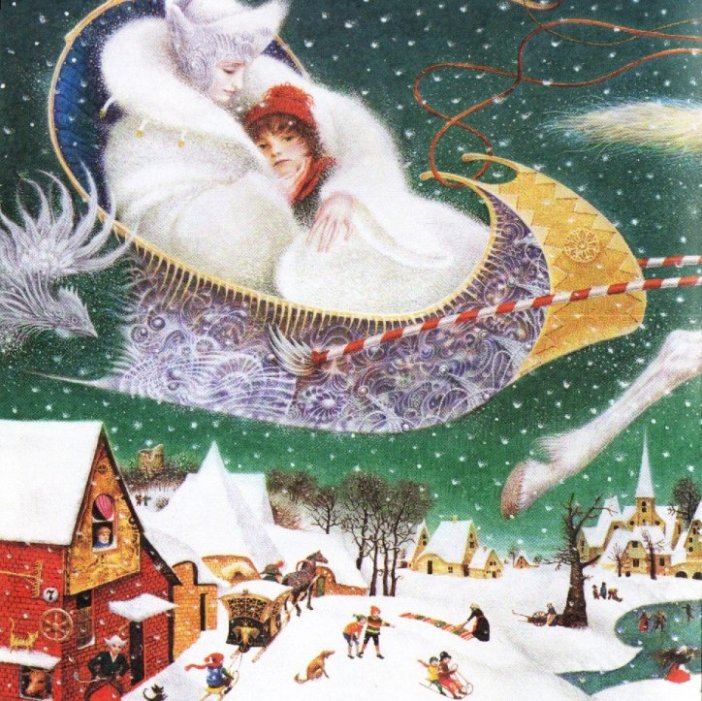 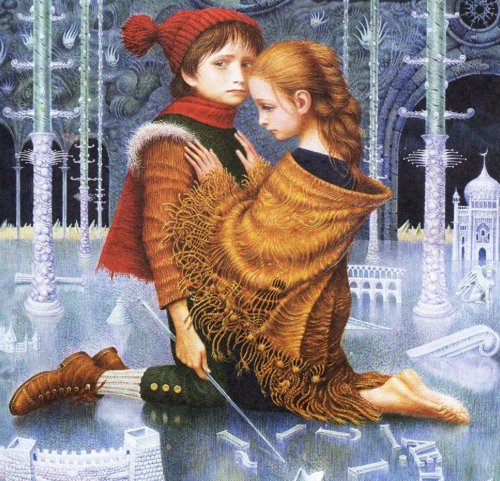 Відгадайте назву казки.
Хто її автор?
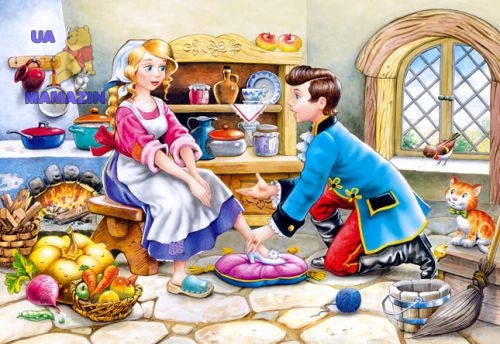 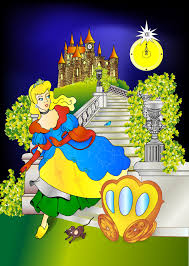 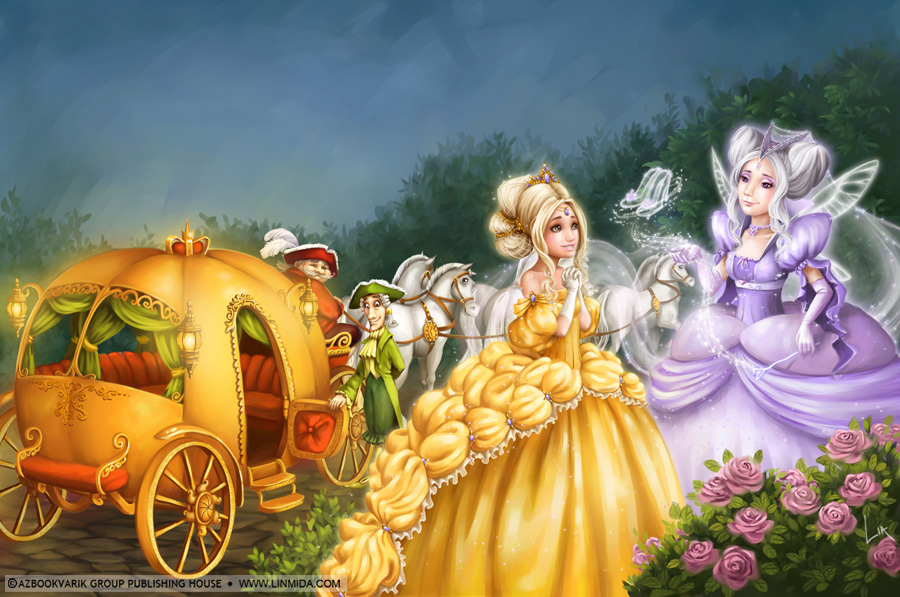 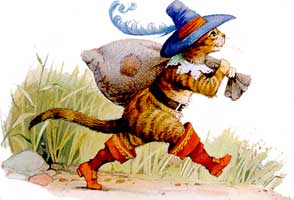 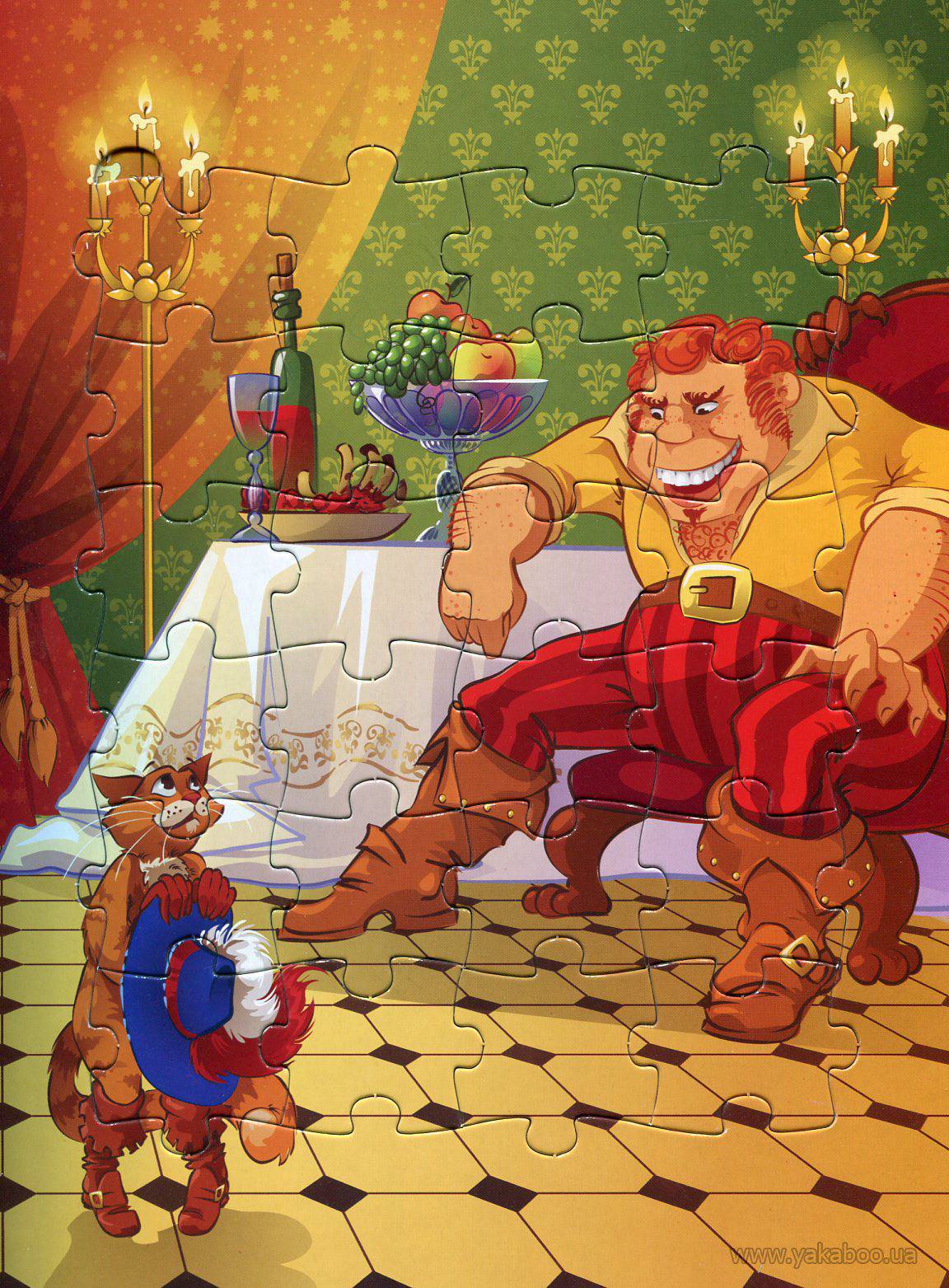 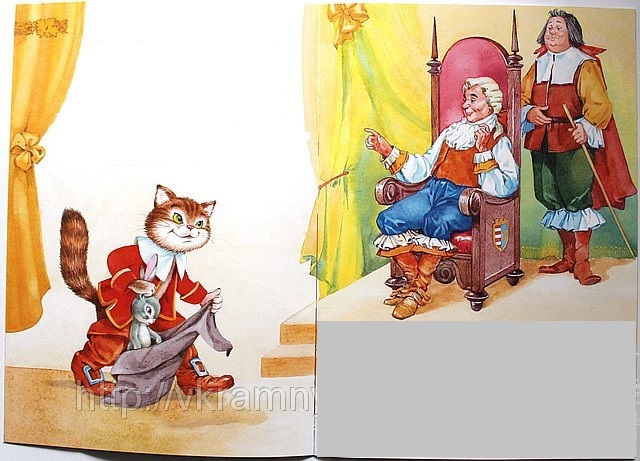 Що це за казка і хто її автор?
Список використаних джерел:
Н.М. Бібік, Н.І. Підгорна.  Комплект «Що спочатку, що потім». 
Інтернет-ресурси:
 http://www.google.com.ua
http://images.yakaboo.ua
http://pazlov.net
Дякую 
за увагу